DZIEŃ BEZPIECZNEGO INTERNETU 2022 – WTOREK, 8 LUTEGO
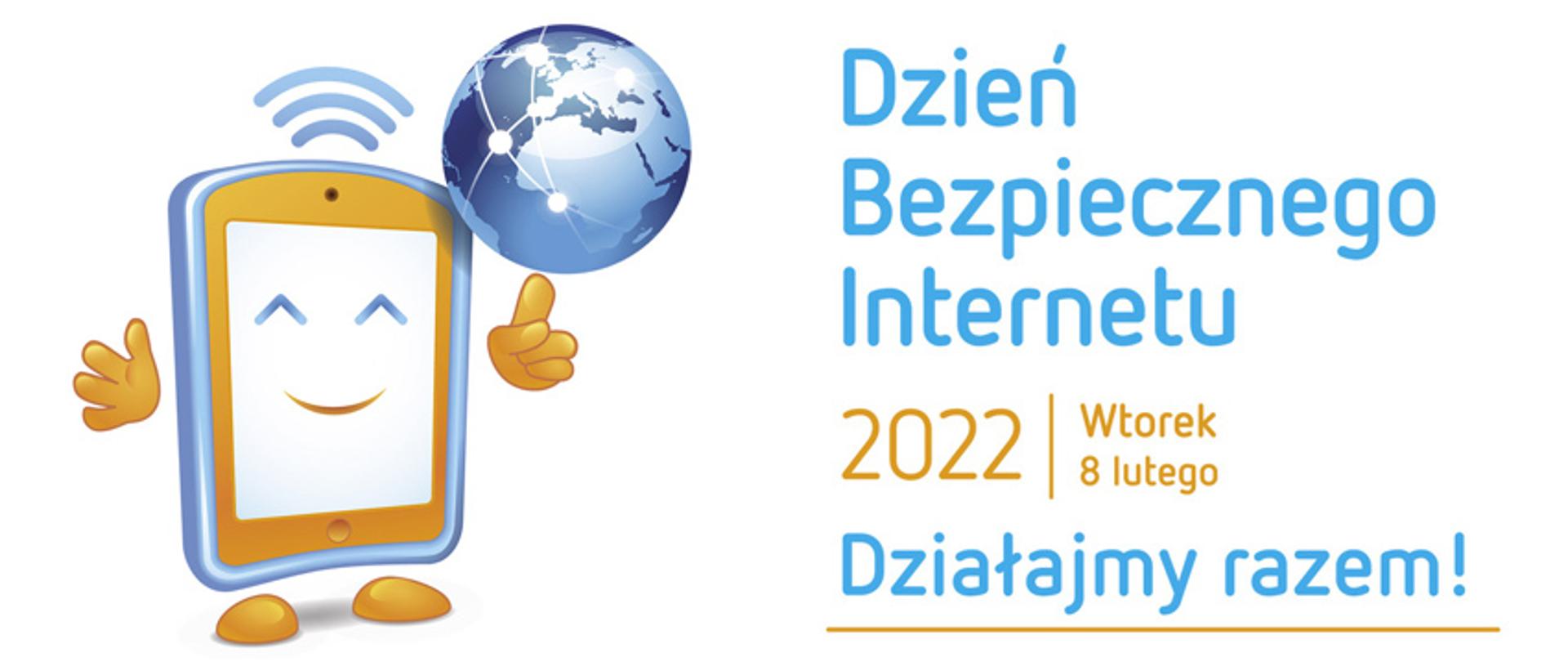 CZYM JEST DBI?
Dzień Bezpiecznego Internetu (DBI) ma na celu inicjowanie i propagowanie działań na rzecz bezpiecznego oraz świadomego dostępu dzieci i młodzieży do zasobów internetowych. Jego zadaniem jest również zapoznanie rodziców, nauczycieli i wychowawców z problematyką bezpieczeństwa online oraz promocja pozytywnego korzystania z sieci.
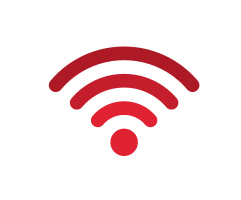 HISTORIA POWSTANIA
Dzień Bezpiecznego Internetu (DBI) obchodzony jest z inicjatywy Komisji Europejskiej od 2004 roku. Organizatorem wydarzenia w Polsce, jest od 2005 r. Polskie Centrum Programu Safer Internet (PCPSI), tworzone przez państwowy instytut badawczy NASK oraz FUNDACJĘ DAJEMY DZIECIOM SIŁĘ – realizatorów  unijnego programu „Łącząc Europę” (ang. Connecting Europe Facility - CEF).
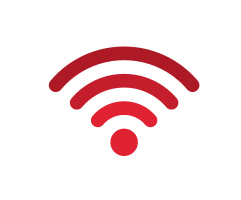 ZAGROŻENIA PŁYNĄCE Z INTERNETU
Internet to bez wątpienia jeden z najwspanialszych wynalazków w historii ludzkości. Zapewnia natychmiastowy i praktycznie nieograniczony dostęp do informacji, pozwala kontaktować się ze znajomymi z całego świata oraz dostarcza wielu możliwości rozrywki. Niestety, wraz z jego rozwojem pojawiły się różnego typu zagrożenia. W sieci są obecni liczni cyberprzestępcy, którzy działają na szkodę użytkowników, np. wyłudzają dane osobowe i pieniądze z kont bankowych, wykradają prywatne pliki, blokują dostęp do komputera oraz przejmują nad nim kontrolę. Na spore niebezpieczeństwo są narażone zwłaszcza dzieci, które mogą mieć kontakt z nieodpowiednimi dla nich treściami.
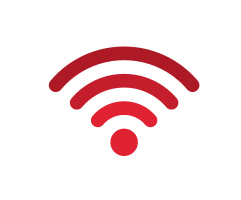 AKTYWNOŚCI ZWIĄZANE Z DBI
8 lutego 2022 r. o godz. 17:00 odbędzie się konferencja online, na którą organizatorzy zapraszają wszystkich zainteresowanych bezpieczeństwem dzieci i młodzieży w Internecie. W programie znajdują się wystąpienia dotyczące m.in. nadużywania czasu korzystania z ekranów, nauczania zdalnego i skutecznego zastosowania nowych technologii w edukacji i budowaniu relacji.
Webinary i lekcje online dla klas szkolnych:
Spektakl pt. "Dzieci Sieci - Plik i Folder na tropie internetowych kłopotów".
Sieciaki - Poznaj bezpieczny internet. 
Sieciaki - Jestem ok! 
Sieciaki - Sieciakowe Zasady Ekranowe.
Lekcje "Ciało nie określa".
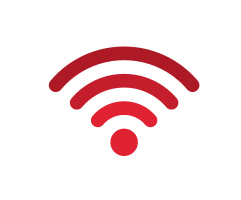 JAK BRONIĆ SIĘ PRZED NIEBEZPIECZEŃSTWAMI INTERNETU?
1. Używaj programów antywirusowych oraz firewalli.
2. Korzystaj z najnowszej wersji przeglądarki internetowej.
3. Pocztę elektroniczną otwieraj uważnie.
4. Żaden bank nigdy nie prosił o podanie loginu i hasała. 
5. Zanim pobierzesz jakiś plik ze strony internetowej.
6. Nigdy nie rozmawiaj z nieznajomymi w sieci.
7. Ostrożnie podchodź do spotkań z nieznanymi osobami w sieci.
8. Nie wierz we wszystko, co czytasz w Internecie. 
9. W Internecie nie ma nic za darmo. 
10. Zanim się zalogujesz na obcym komputerze, pomyśl.
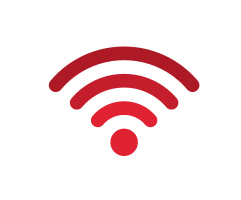 DZIĘKUJE ZA UWAGĘ
Źródła:
https://panwybierak.pl/blog/10-wskazowek-jak-bezpiecznie-korzystac-z-sieci/
https://www.gov.pl/web/krrit/8-lutego---dzien-bezpiecznego-internetu-2022
Wykonał 
Damian Pietruszewski 3M